Connected 4 Health
Definicija poremećaja u ishraniRegistrovani dijetetičari, dr. Roksana Martin-Hadmas, dr. Adrijan Martin
Broj projekta: 2021-1-RO01- KA220-HED-38B739A3
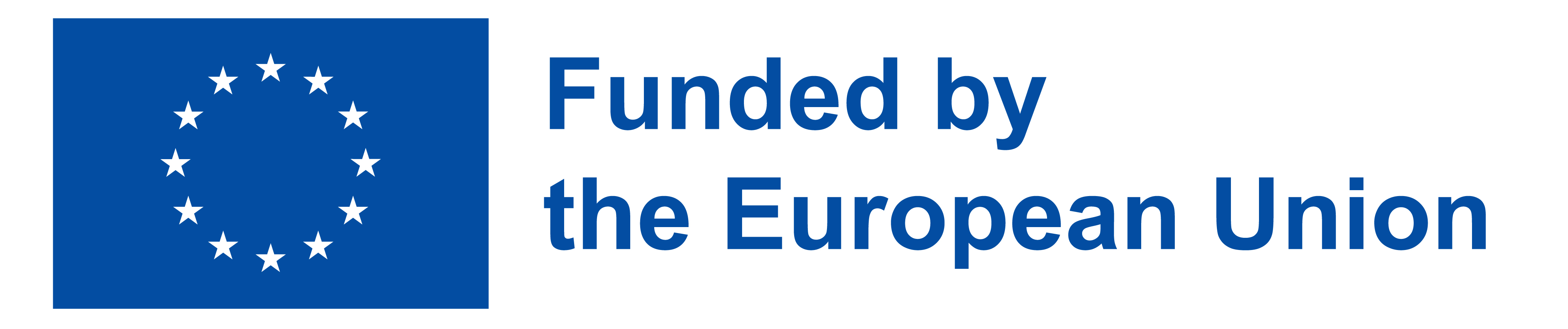 Podrška Evropske komisije izradi ove prezentacije ne predstavlja i odobravanje njenog sadržaja, koji odražava samo stavove autora, te se Komisija ne može smatrati odgovornom za korišćenje u bilo koju svrhu informacija sadržanih u ovoj prezentaciji.
2
Broj projekta: 2021-1-RO01- KA220-HED-38B739A3
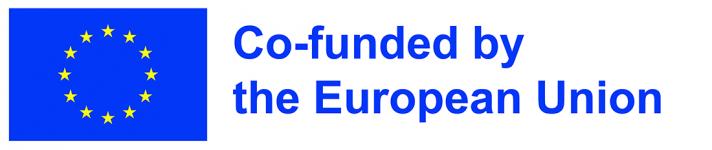 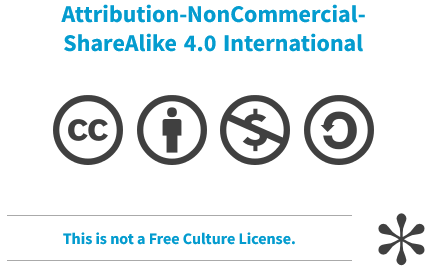 Podrška Evropske komisije izradi ove prezentacije ne predstavlja i odobravanje njenog sadržaja, koji odražava samo stavove autora, te se Komisija ne može smatrati odgovornom za korišćenje u bilo koju svrhu informacija sadržanih u ovoj prezentaciji.
3
Poremećena ishrana i poremećaj u ishrani: ključne razlike (1)
Podaci novijih istraživanja govore da poremećena ishrana i poremećaji u ishrani imaju neke zajedničke aspekte, ali nisu isto. 
Poremećaj u ishrani je klinička dijagnoza, a poremećena ishrana se odnosi na abnormalne obrasce ishrane koji ne ispunjavaju kriterijume za dijagnozu poremećaja u ishrani.
Osobe s poremećenom ishranom ne ispunjavaju nužno dijagnostičke kriterijume za dijagnozu poremećaja u ishrani. 
Glavna razlika između njih uključuje ozbiljnost i stepen prisutnosti simptoma. 
Poremećena ishrana često uključuje mnoge obrasce ponašanja koja se javljaju i kod poremećaja us ishrani, ali se takvi simptomi javljaju ređe ili sa manje intenziteta.
Poremećena ishrana se često javlja suptilnije, što je čini stanjem težim za prepoznavanje ili, ponekad, težim za rešavanje.
4
Poremećena ishrana i poremećaj u ishrani: ključne razlike (2)
Poremećaji u ishrani
Opsesivno razmišljanje o hrani
Ekstremna zabrinutost oko kalorija
Značajne promene u težini
Opsesivno razmišljanje o telesnoj formi i broju kilograma
Poremećaj funkcionisanja zbog brojanja kalorija, prejedanja, pražnjenja, vežbanja ili drugih vidova ponašanja
Poremećena ishrana
Jedenje iz razloga koji nisu zbog prehrane ili gladi
Jedenje da bi se oslobodili stresa ili neugodnih emocija
Upuštanje u ograničivanja unosa kalorija, prejedanje, ili neredovno ili ograničeno pražnjenje
Izbegavanje glavnih grupa hrane
Jedenje samo određene hrane
5
Šta je poremećaj u ishrani ?
Poremećaj u ishrani (ED)  je složeno stanje koje karakterišu nenormalne navike u ishrani koje narušavaju zdravlje i sposobnost pojedinca da funkcioniše.

Tipovi poremećaja u ishrani:
Tri najčešća poremećaja u ishrani su:                                                                   Opsesivno prejedanje, anoreksija (Anorexia Nervosa) i bulimija (Bulimia Nervosa), no postoje i drugi poremećaji. 
Svaki od ovih poremećaja ima svoje simptome i dijagnostičke kriterijume.
6
Etiologija pormećaja u ishrani
Psihološki faktori: perfekcionizam, kompulzivni poremećaj, nisko samopouzdanje, depresija, anksioznost, stres
Faktori sredine: pubertet, traumatična iskustva, nerešeni problemi u međuljudskim odnosima
Kulturni pritisak: tipologije masovnih medija
Faktori iz profesionalnog života 
Uticaj hormona na rad mozga
Genetske predispozicije: mutacije serotonina (1D HTR1D – 1p36), Dopamina D2  (11q23) i D4 (11p15.5) receptora, takođe mutacije Delta-1 OPRD1 (1p35) receptora i mutacije kod BDNF faktora (11p13-14).
7
Učestalost u svetu
8
Anoreksija (Anorexia nervosa)
Anoreksija je vrsta poremećaja u ishrani koji karakteriše intenzivan strah od dobijanja na težini, ozbiljno ograničenje unosa hrane i iskrivljena slika o svom telu. 
Osobe koje boluju od anoreksije često smatraju da imaju višak kilograma, čak i kada su ozbiljno pothranjeni.

Anorexia nervosa ima stepen smrtnosti veći od svakog drugog mentalnog poremećaja…
Simptomi anoreksije uključuju:
Intenzivan strah od debljanja
Ozbiljno ograničenje unosa hrane
Poremećena percepcija svog tela
Prekomerno vežbanje
Ekstremni gubitak težine
Preokupiranost hranom i brojem kilograma

Pored ekstremnih ograničenja unosa hrane, osobe koje imaju anoreksiju će preduzeti sve kako bi eliminisali kalorije koje su uneli, kao npr. preterano vežbanje, izazivaće sebi povraćanje ili koristiti laksative/diuretike.
9
Opsesivno prejedanje
Opsesivno prejedanje karakterišu epizode prejedanja praćene zatim osećanjima stida, krivice i zabrinutosti. 
Osobe sa poremećajem prejedanja često unose velike količine hrane čak i kada nisu gladni i osećaju da ne mogu da se kontrolišu kad jedu.
Simptomi opsesivnog prejedanja uključuju:
Konzumiranje velikih količina hrane u kratkom vremenskom periodu
Osećaj gubitka kontrole tokom prejedanja
Konzumiranje hrane čak i kada osoba nije gladna
Osećaj krivice, stida ili uznemirenosti nakon jela
10
Bulimija (Bulimia nervosa)
Osoba mora da iskazuje sledeće obrasce ponašanja kako bi joj bila dijagnostifikovana Bulimija:
Prejedanje (što podrazumeva konzumiranje prevelikih količina hrane u periodu od dva sata) i osećaj gubitka kontrole
Ponavljana upotreba kompenzacionih, samoindukovanih postupaka pražnjenja kao što su upotreba laksativa, diuretika, povraćanje i ekstremno vežbanje kako bi izbegli potencijalno dobijanje na telesnoj težini

Takvi postupci moraju da se dešavaju bar jednom nedeljno u periodu od minimalno tri meseca. 
Primarni fokus takvog ponašanja mora biti povezan sa telesnom težinom i formom, a takvo ponašanje ne sme biti povezano sa anoreksijom.
Bulimiju karakterišu epizode prejedanja koje prate nastupi pražnjenja, kao što je povraćanje ili korišćenje laksativa.
Kao i kod Anoreksije, i Bulimia nervosa podrazumeva iskrivljenu percepciju svog tela i strah od gojenja.
Međutim, vrste ponašanja koje proizilaze iz takvih poremećaja percepcije i straha se razlikuju.
11
Prevencija i lečenje
Ako prepoznamo znake ED, možemo preduzeti neke korake kako bi upravljali rizičnim ponašanjem i razvili zdraviji odnos s hranom. 
Metode suočavanja prilagođene određenoj osobi mogu da pomognu u sprečavanju da se takvo ponašanje razvije u konkretan poremećaj u ishrani. 

Neki od koraka koje treba uključiti:
Izbegavati popularne dijete
Verbalno sebe ohrabrivati
Izbegavati negativne misli i samokritičnost i fokusirati se na uvažavanje pozitivnih vrednosti i dobrih osobina (treba misliti o tome šta volite kod svog tela, izgraditi pozitivan odnos sa vašim telom, prepoznavati stvari koje volite kod sebe i koristiti pozitivnu afirmaciju kako bi izgradili  samopouzdanje).
Praktikovati objektivnu percepciju svog tela
Voditi računa o količini prilikom jela i kontrolisati stres
12
Zapamtiti…
Poremećaji u ishrani mogu da dovedu do ozbiljnih zdravstvenih problema, uključujući probleme sa zubima, neuhranjenost, menstrualne nepravilnosti, anksioznost, depresiju, otkazivanje organa i do upotrebe psihoaktivnih supstanci. 
Zbog toga je toliko važno potražiti lečenje ako neko ima simptome poremećaja u ishrani (ED).
Postoji mnogo različitih metoda lečenja dostupnih za poremećaje u ishrani: oni uključuju kombinaciju individualne, grupne i/ili porodične terapije i nutricionističkog savetovanja. 
Lečenje je multidisciplinarno i osmišljeno da se bavi načinom razmišljanja, ponašanjem, veštinama suočavanja i faktorima stila života kako bi se ljudima pomoglo da se oporave.
13
Bibliografija
Chaput JP, Ferraro ZM, Prud'homme D, Sharma AM. Widespread misconceptions about obesity. Can Fam Physician. 2014,  60(11):973-5, 981-4
Mahmoud R, Kimonis V, Butler MG. Genetics of Obesity in Humans: A Clinical Review. Int. J. Mol. Sci. 2022, 23:11005
NCD Risk Factor Collaboration. UN Population Division and World Obesity Federation projections. 2017
Freemark M.S. Pediatric Obesity, Etiology, Pathogenesis and Treatment, Second edition. Humana Press. 2018, ISBN 978-3-319-68191-7
World Obesity Federation. ”World Obesity Atlas 2022”, London, 2022
Grief SN, Waterman M. Approach to Obesity Management in the Primary Care Setting. J Obes Weight-Loss Medication. 2019,   5:1024
Forgione N, Deed G, Kilov G et al. Managing Obesity in Primary Care: Breaking Down the Barriers. Adv Ther 2018, 35:191–198
MacKay H, Gunasekara CJ, Yam KY, et al. Sex-specific epigenetic development in the mouse hypothalamic arcuate nucleus pinpoints human genomic regions associated with body mass index. Sci Adv. 2022, 8(39):eabo3991. 
Eurostat.  ”Body mass index (BMI) by sex, age and income quintile” 2019, available  at https://appsso.eurostat.ec.europa.eu/nui/show.do?dataset=hlth_ehis_bm1i&lang=en
https://www.verywellmind.com/difference-between-disordered-eating-and-eating-disorders-5184548
14
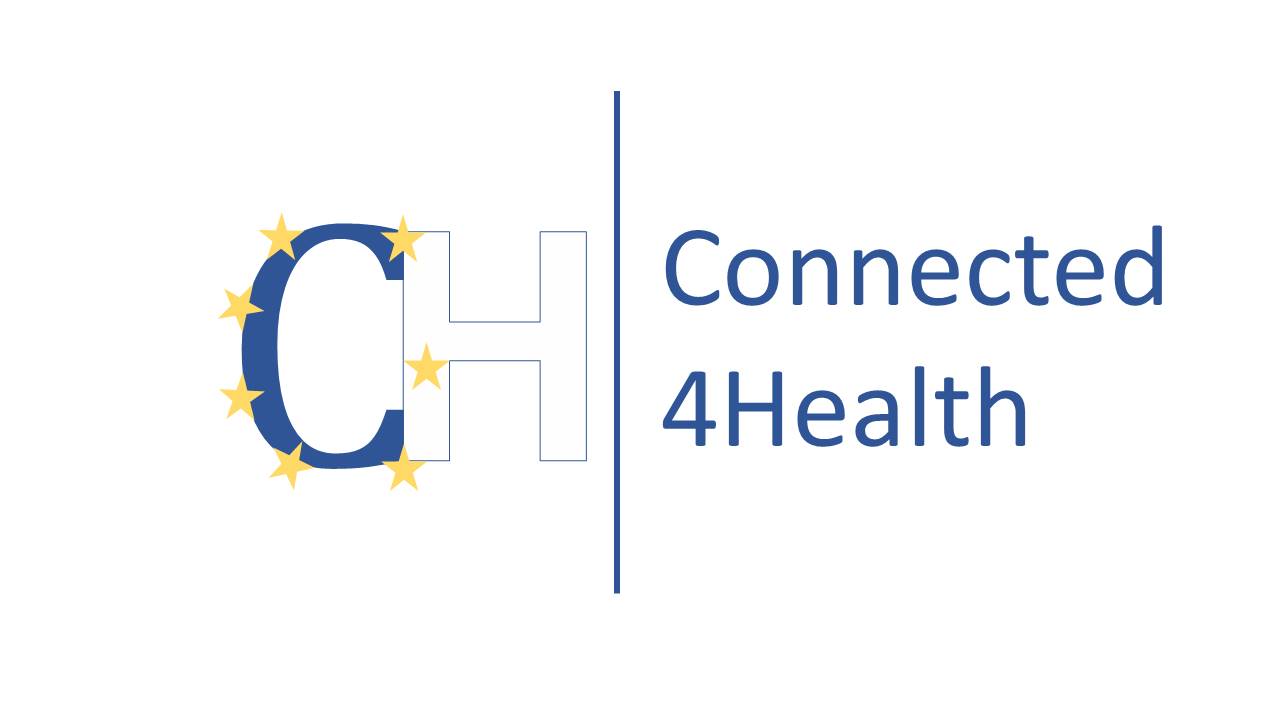 15